Clydeview academy
Parent Council Meeting
16 March 2023
[Speaker Notes: School Concert – thank our PC members for their support – great end to the term]
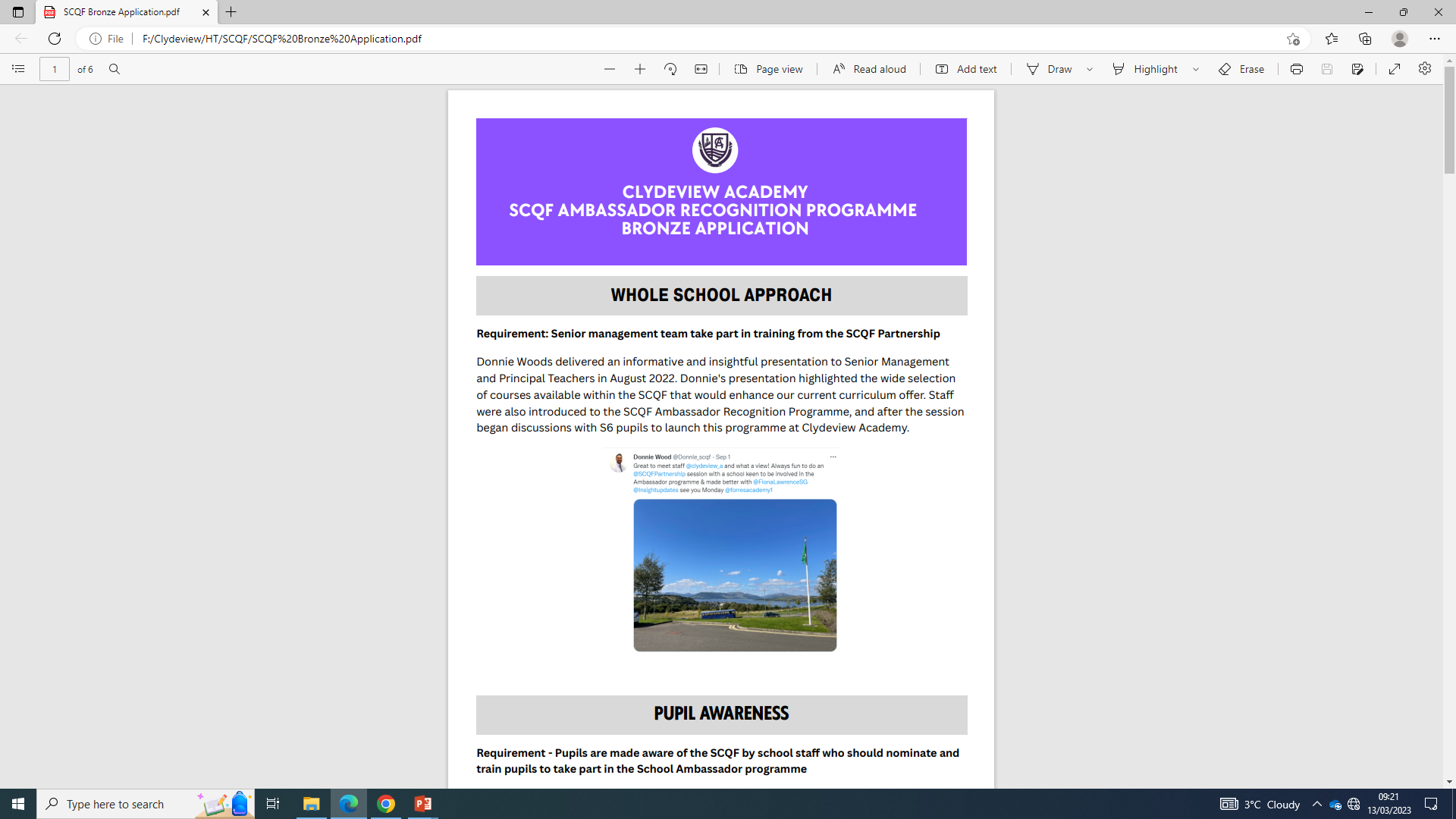 updates
Prelim examinations N5-N7
Support:
Supported Study (targeted approach)
Saturday School
Achievement Zone
Parental Meetings
Study Weekend
Information/Options Evenings S2-S5
Options Process for S2-S5
Blood Donation 17/2
SCQF Bronze Award
Parent Council Quiz Night
Dive Cornwall Fundraiser
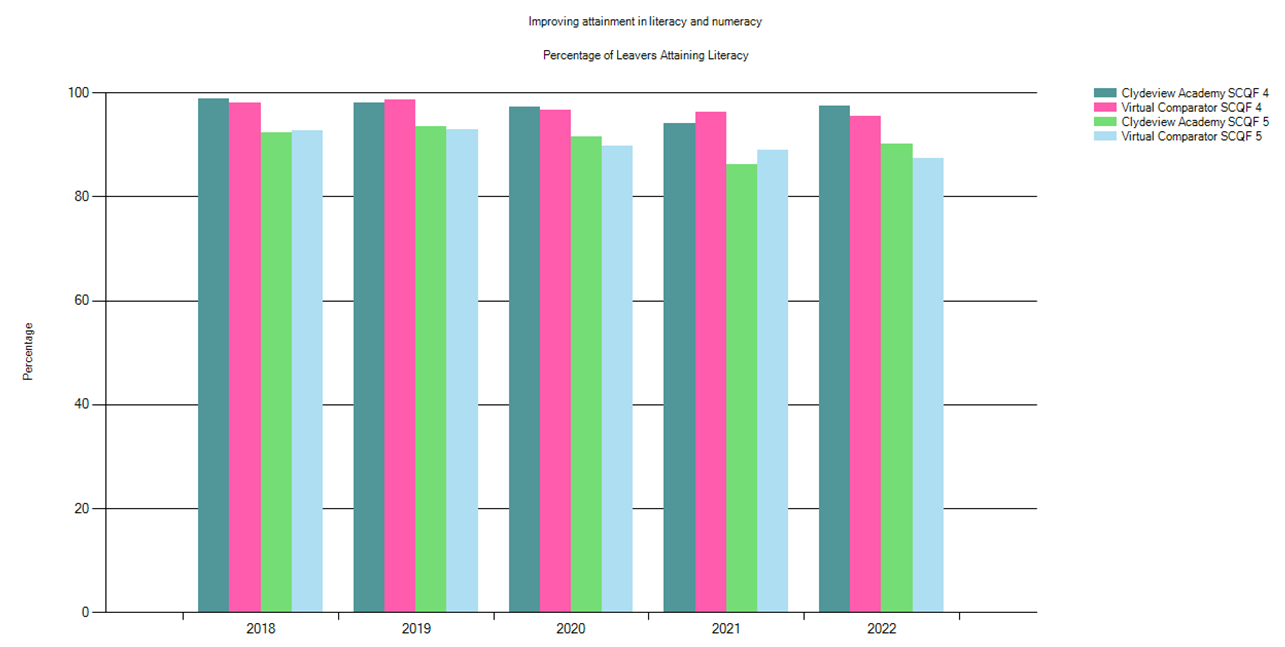 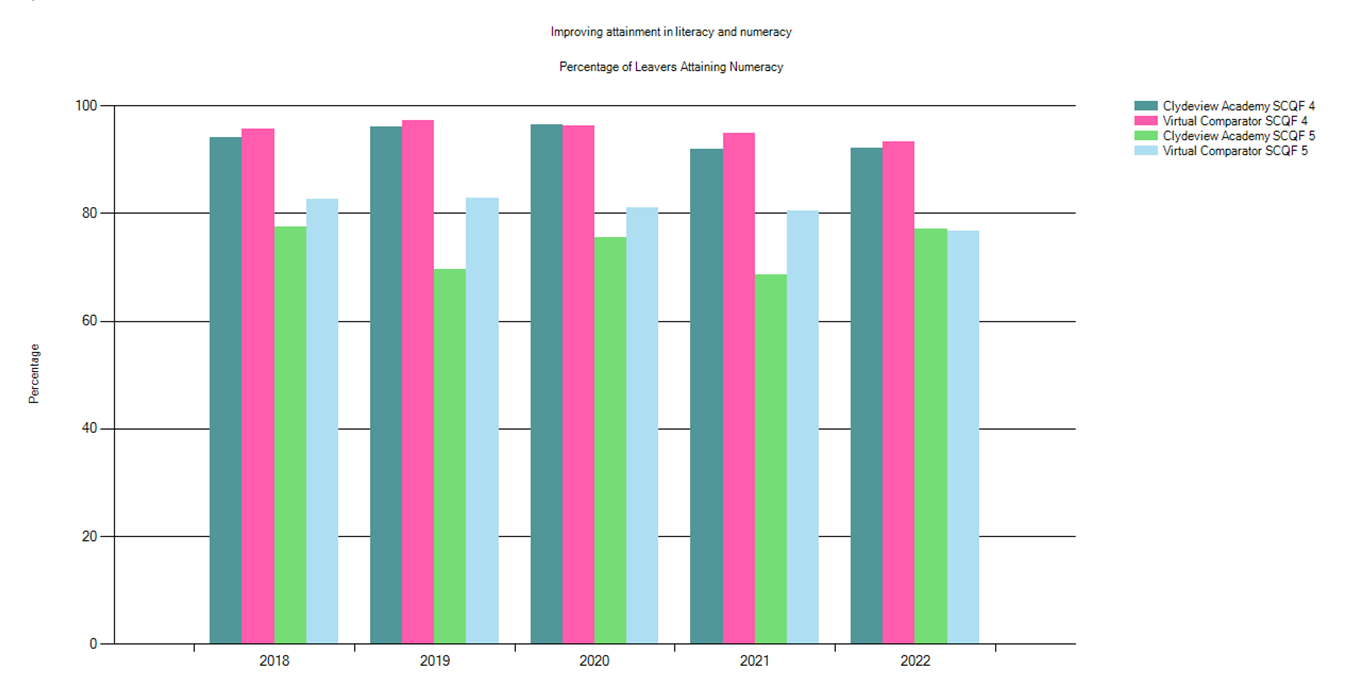 [Speaker Notes: Literacy/Numeracy]
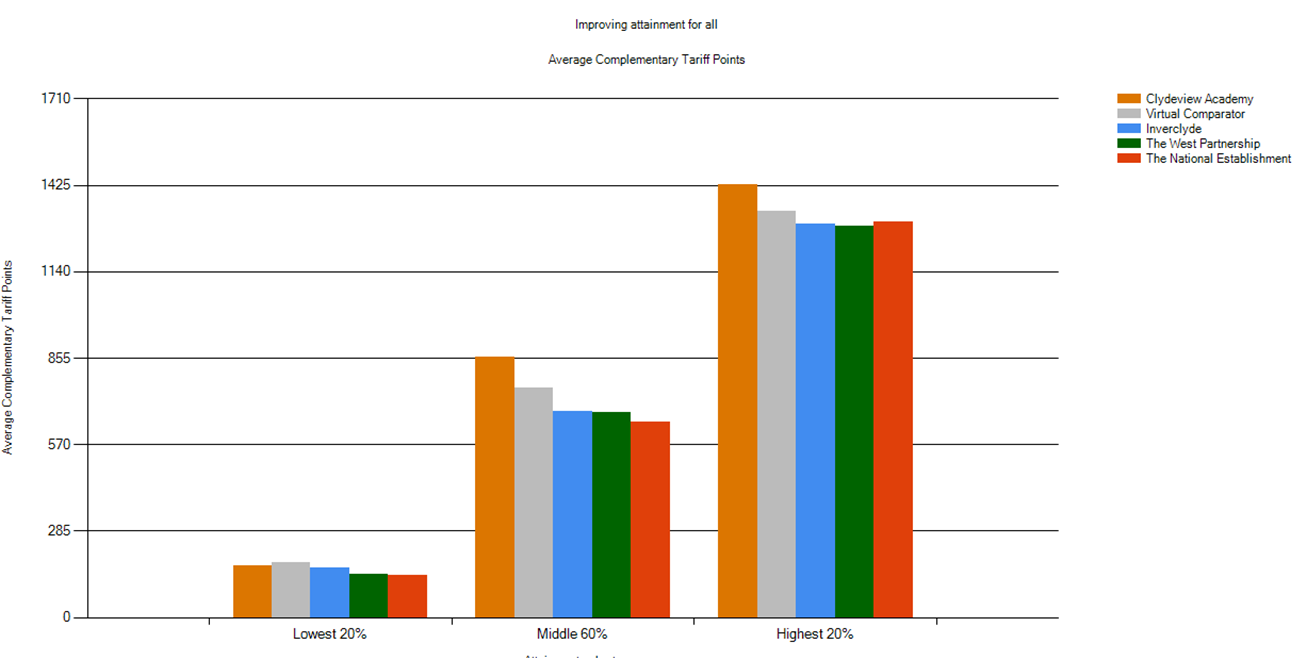 [Speaker Notes: Improving Attainment for All
Positive Trend Middle/Highest Attaining Group
Lowest Attaining – negative over last 2 years – accreditation offer]
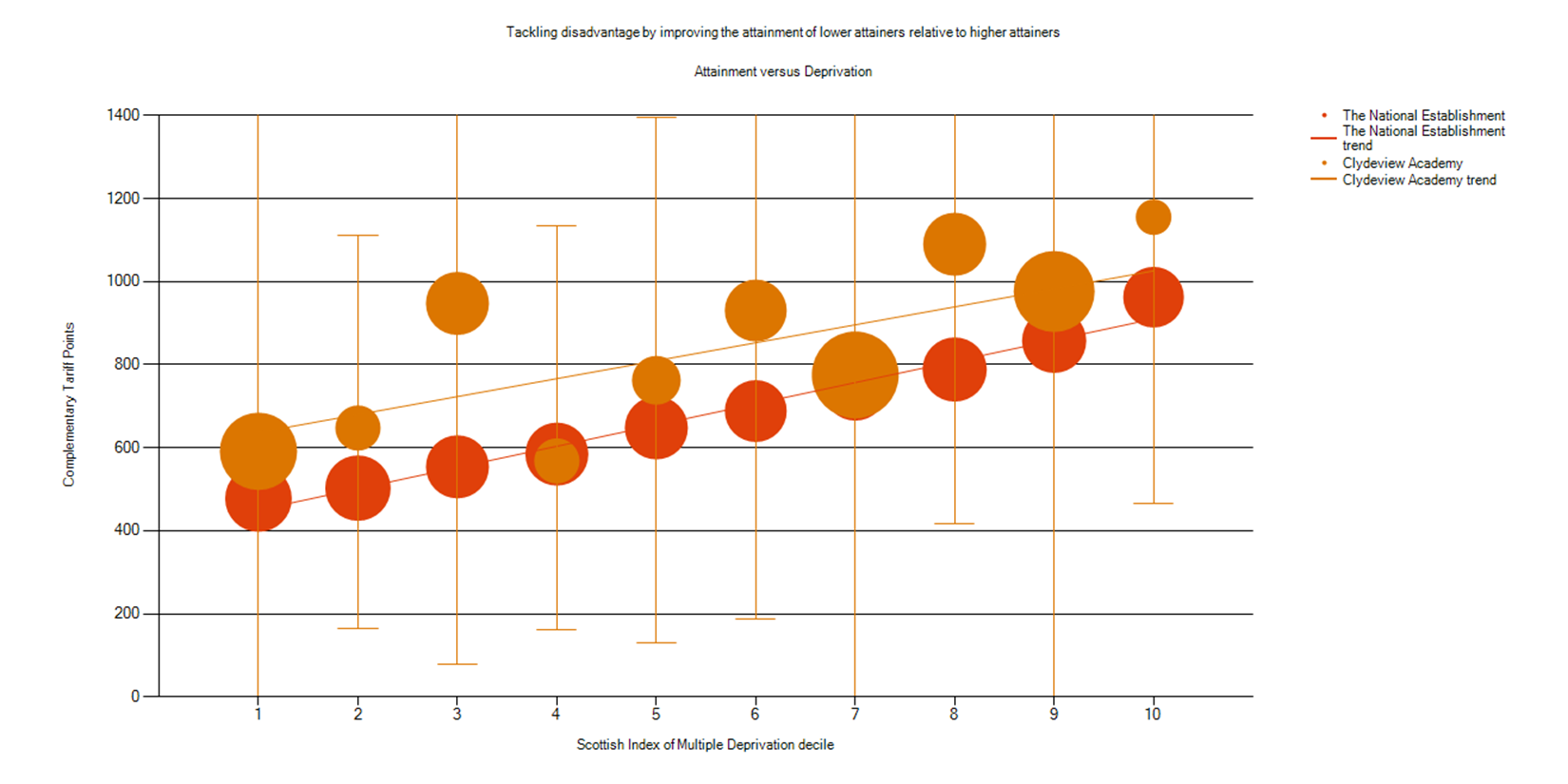 [Speaker Notes: Attainment V Deprivation
Positive trends compared to the national establishment]
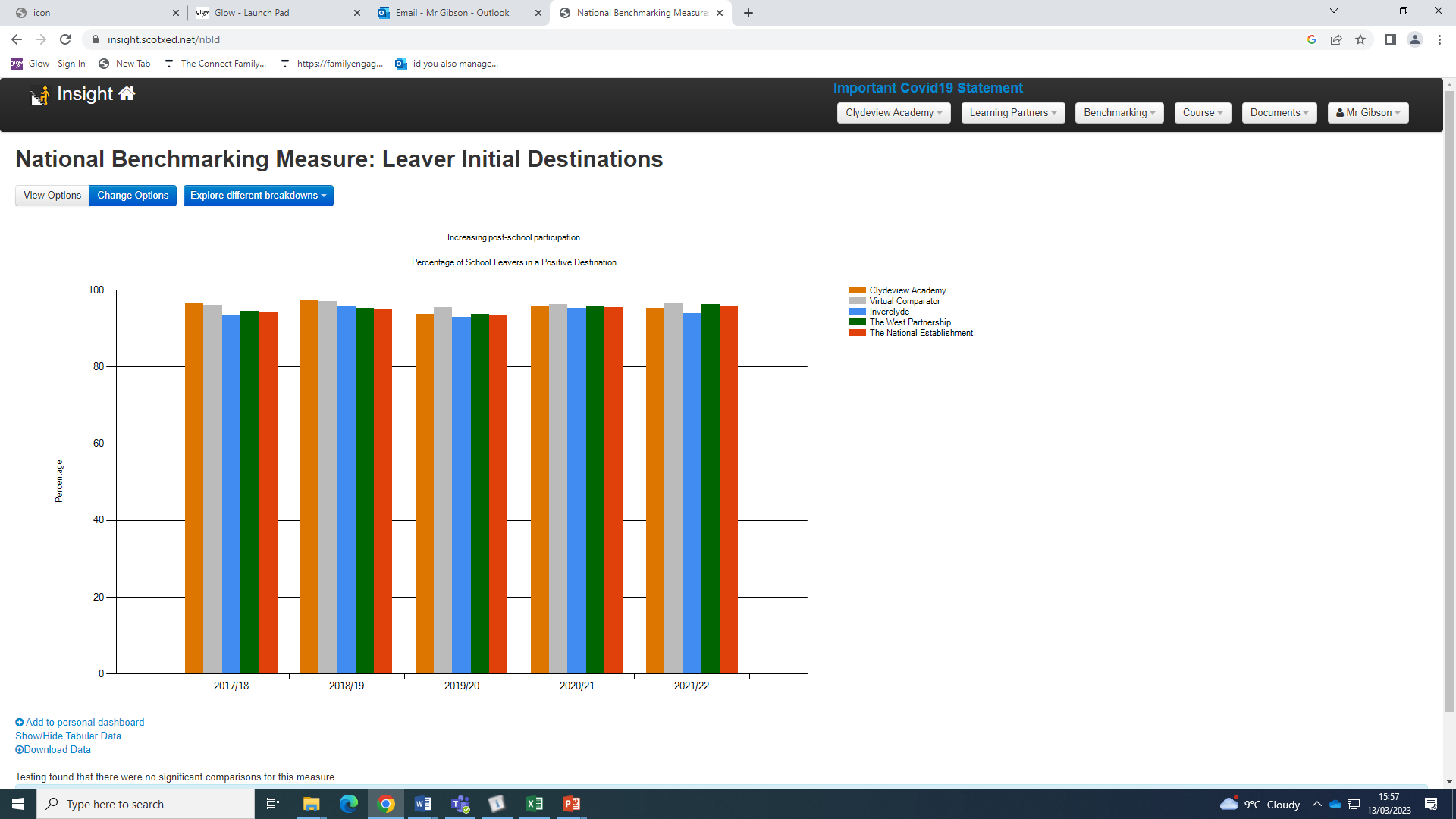 [Speaker Notes: Destinations
Average 79% entering further/higher education
Average 60% Higher Education
Average 19 % Further Education]
Forthcoming events
Parental Engagement
BGE HWB/Family Cooking/P7 Numeracy Workshop
International Women's Day
Science Fayre (P7/S1)
Questionnaire
STEM CPD sessions – Primary Staff
Easter School
SQA Exams/Study Leave
Columba 1400
Leavers Celebration 20/04
Presentation of the Royal Honours of Scotland
SIP Update
Planning of Learning, Teaching and Moderation
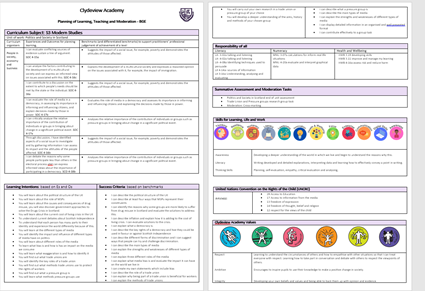 [Speaker Notes: BGE Courses
S3 completed – QA processes
S2 by end of May

Incorporates
Es and Os
Benchmarks
Literacy, Numeracy, HWB
Summative assessments
Planned Moderation Tasks
Skills development
UNCRC Articles
Values

This work will lead to 
Decluttering the curriculum
Increased opportunity for IDL
Assessment Frameworks – student friendly understanding of level and stages within a level]
New Learning and Teaching Policy
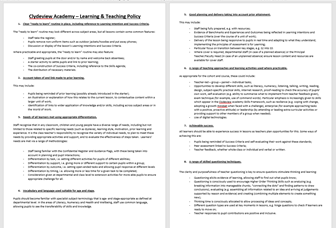 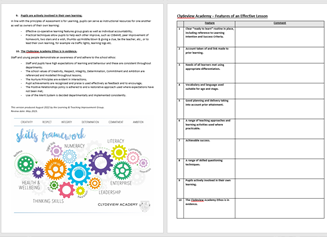 [Speaker Notes: Launched with staff and Self-evaluation framework created
10 points with examples listed below.
Focus of Departmental Discussion
Learning Visits – Part 2 Learning Review
Staff visiting other departments and using Features of an Effective Lesson to Feedback]
Relationships Policy
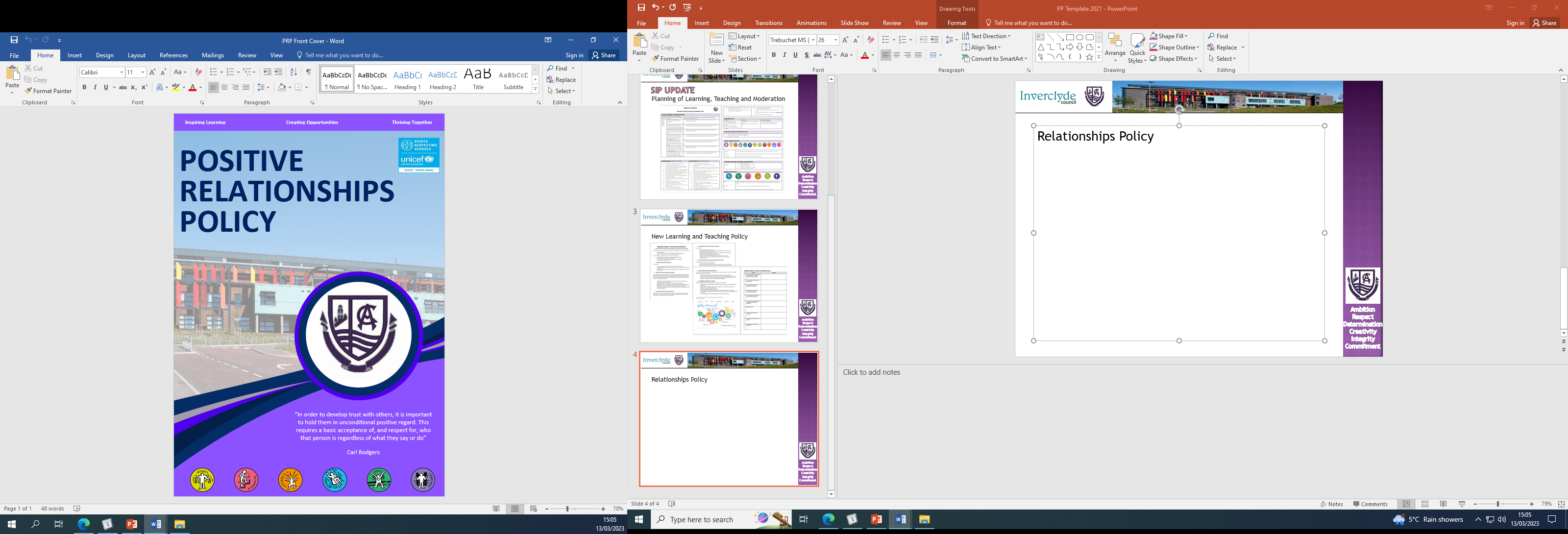 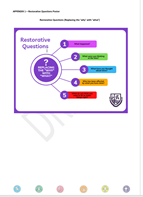 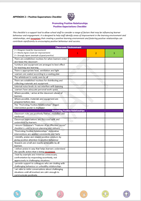 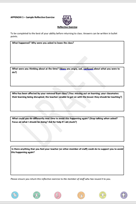 [Speaker Notes: Summary of our Rational 

“In order to develop trust with others, it is important to hold them in unconditional positive regard. This requires a basic acceptance of, and respect for, who that person is regardless of what they say or do”
 
Carl Rodgers

Approaches to Nurture
Trauma-Informed Practice
Restorative Approaches
Positive Expectations
Recognising Achievement and Rewarding Success – Merits
Positive Relationships Strategies
Empowering classroom Teachers
Role for Principal Teachers/Faculty Heads
PT Pupil Support – Requests for Support Wellbeing Indicators

Consultation Phase
Staff – this Wednesday and completed by the end of the month.
Student Consultation – By end of March
Paret Consultation – By end of May.]
Skills Framework
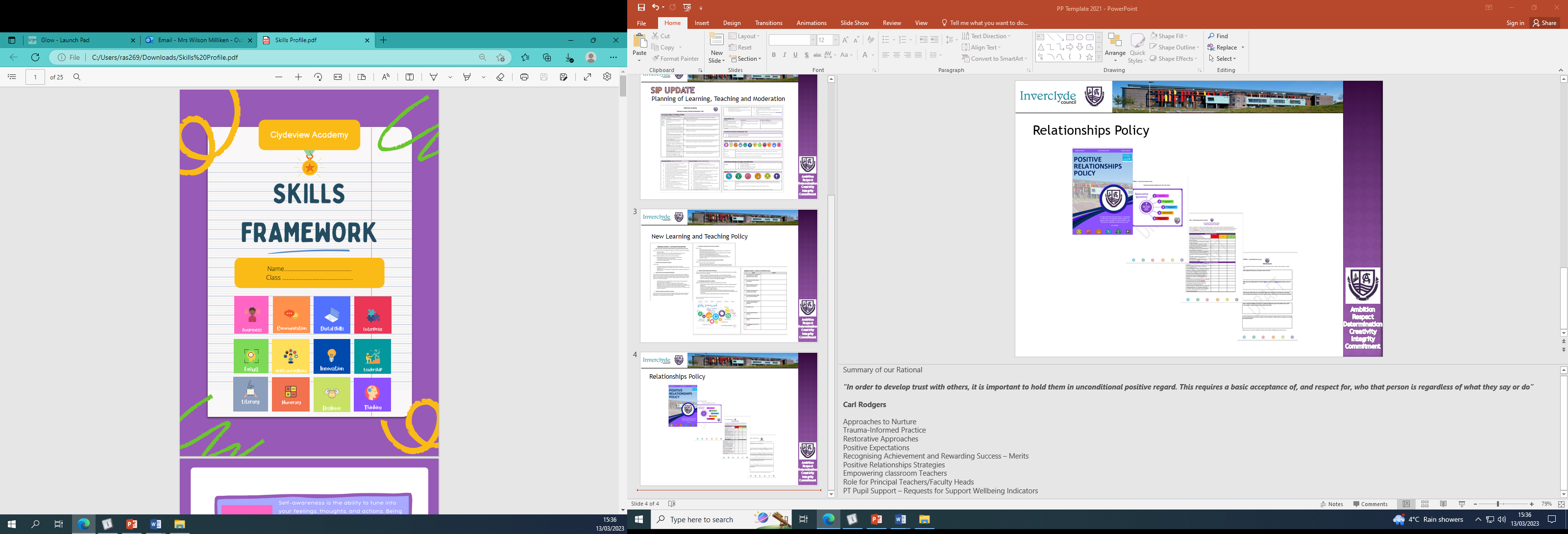 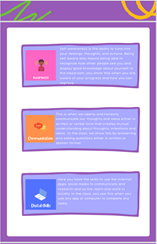 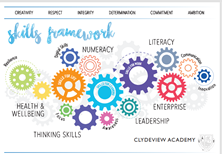 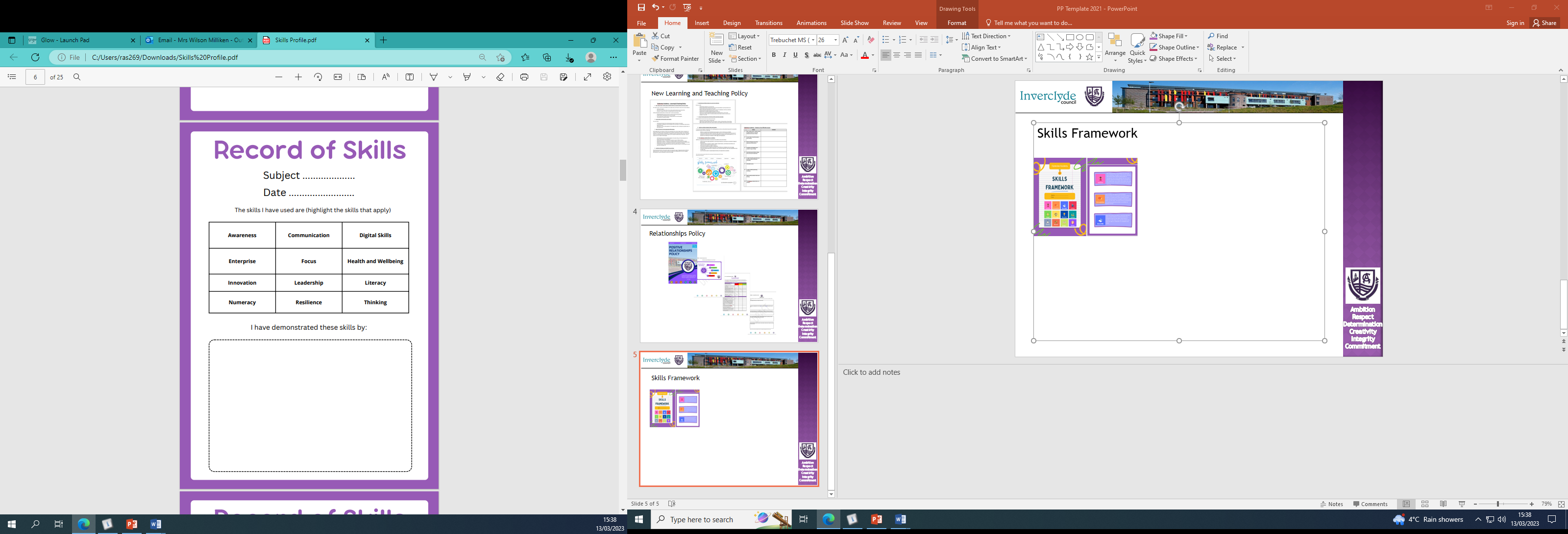 [Speaker Notes: Skills that you were consulted on last year
How young people use the framework
3 Tracking points throughout the year across all subjects
Held centrally and part of learner conversations in PSE with Guidance Teacher
Departments reflect skills in course planning and regularly review with students

Hopefully lead to students being able to identify their skills and speak with confidence.]
[Speaker Notes: Where we were in establishing next year’s priorities in June 2022.

What else?

Where next?]